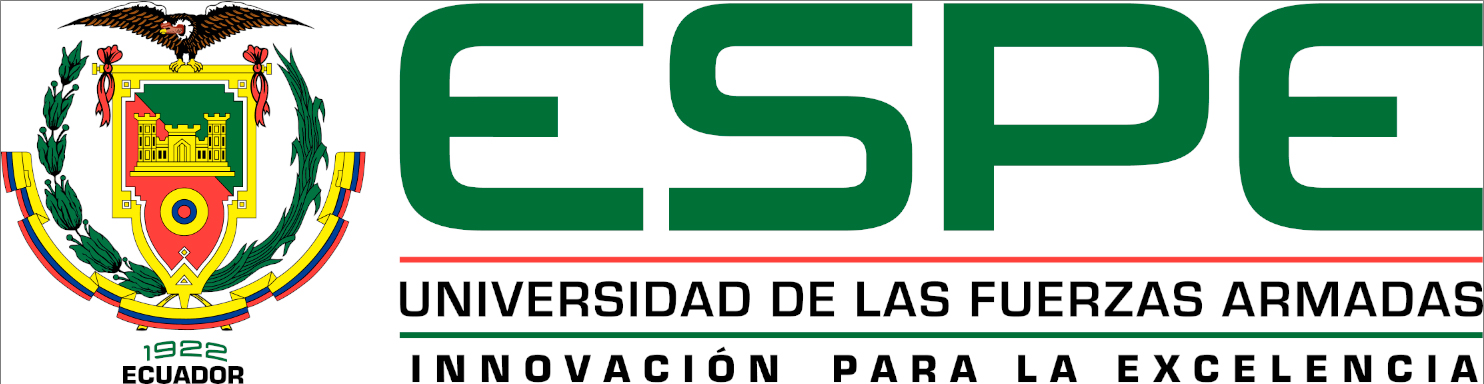 Maestría en Entrenamiento Deportivo
“Aplicación de un HIIT adaptado en la condición física de la selección de fútbol femenino de la Universidad Católica en época de pandemia en el cuarto trimestre del año 2020”
Postulante: Mercedes Añamise 
Directora: Dra. Sofía Carrillo 
Oponente
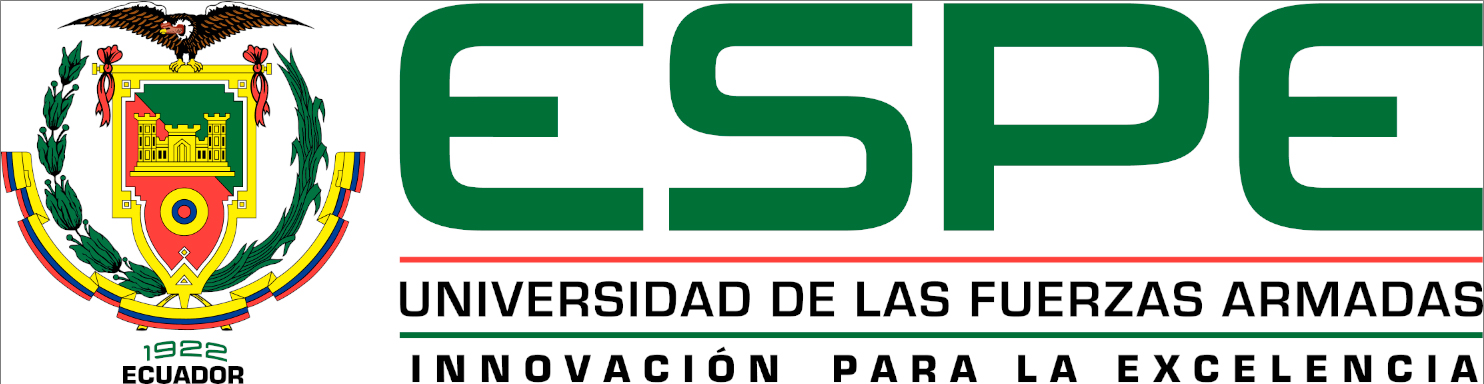 Introducción
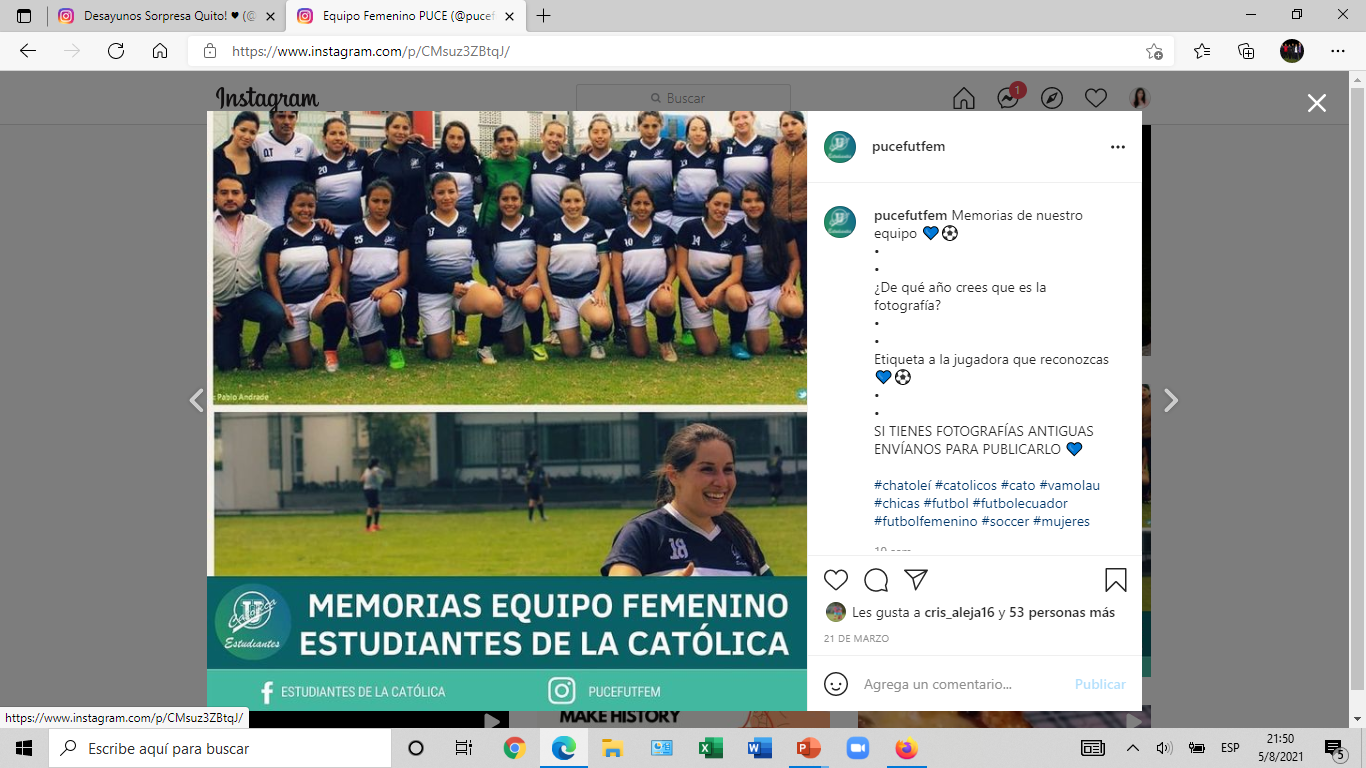 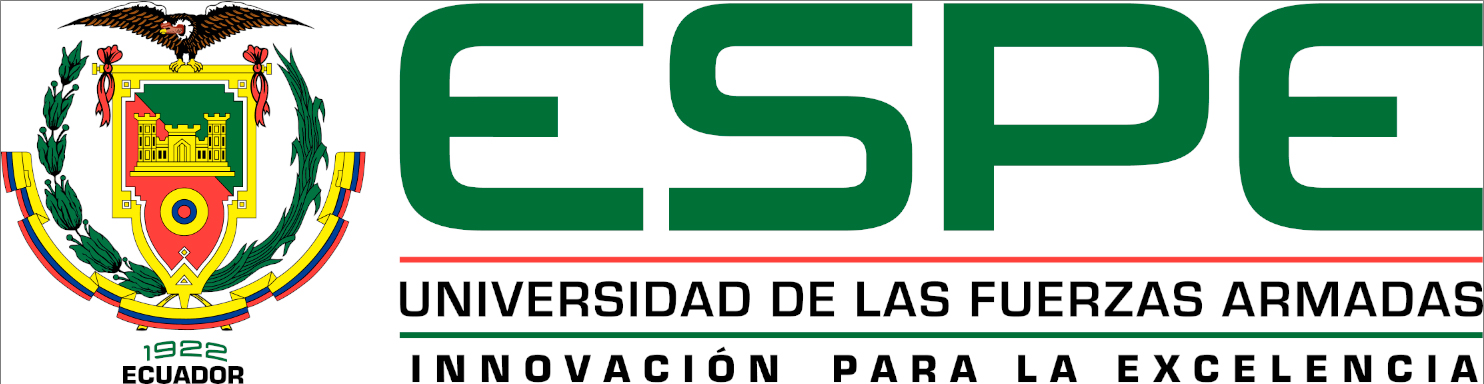 Problema
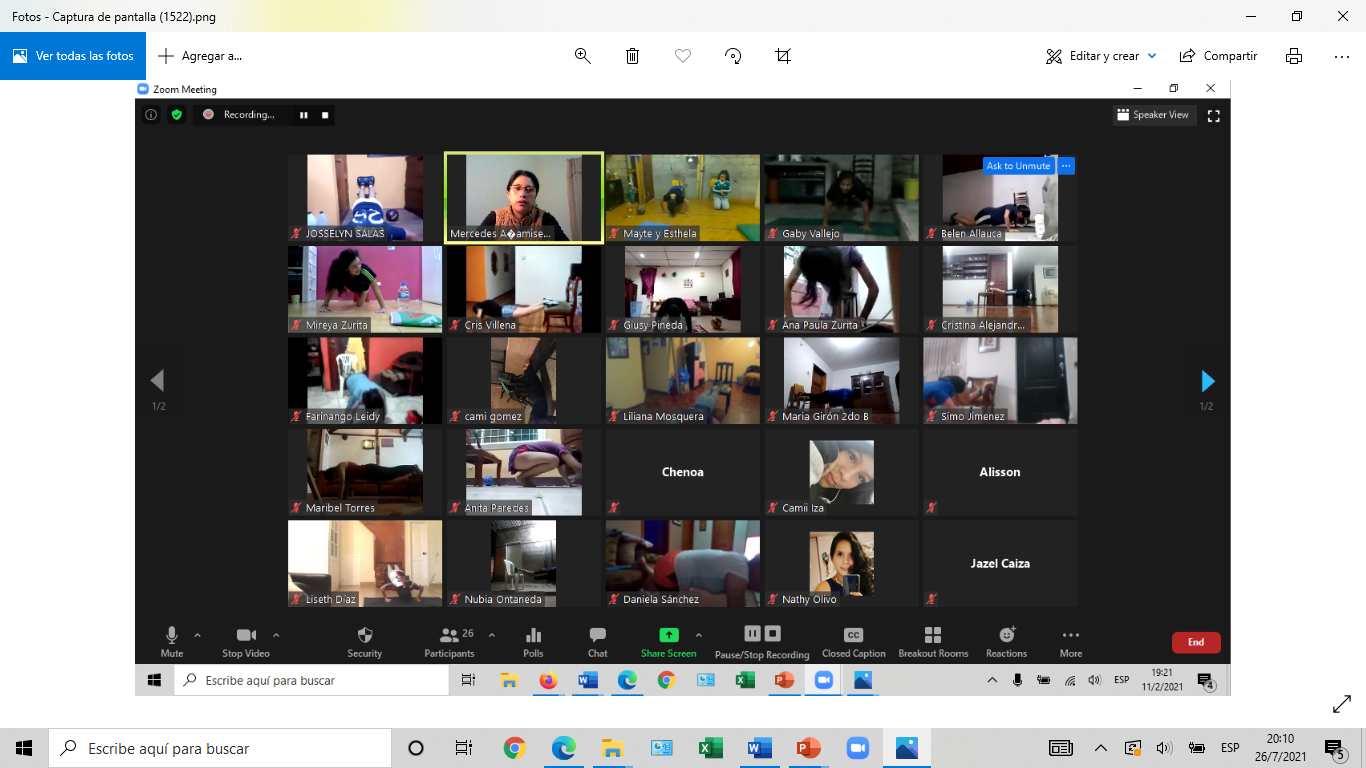 ¿Se puede entrenar a las estudiantes futbolistas en etapa de confinamiento aplicando el método HIIT adaptado para el desarrollo y mantención de la condición física en espacios reducido?
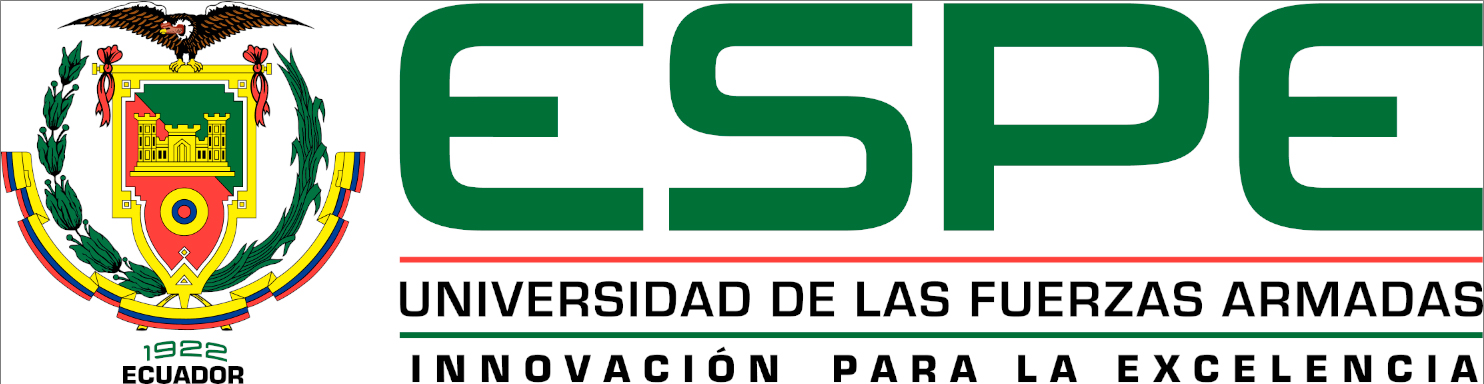 Objetivo general
Determinar la incidencia del programa de entrenamiento HIIT adaptado, en la condición física de las jugadoras de la selección de fútbol femenino de la Pontificia Universidad Católica.
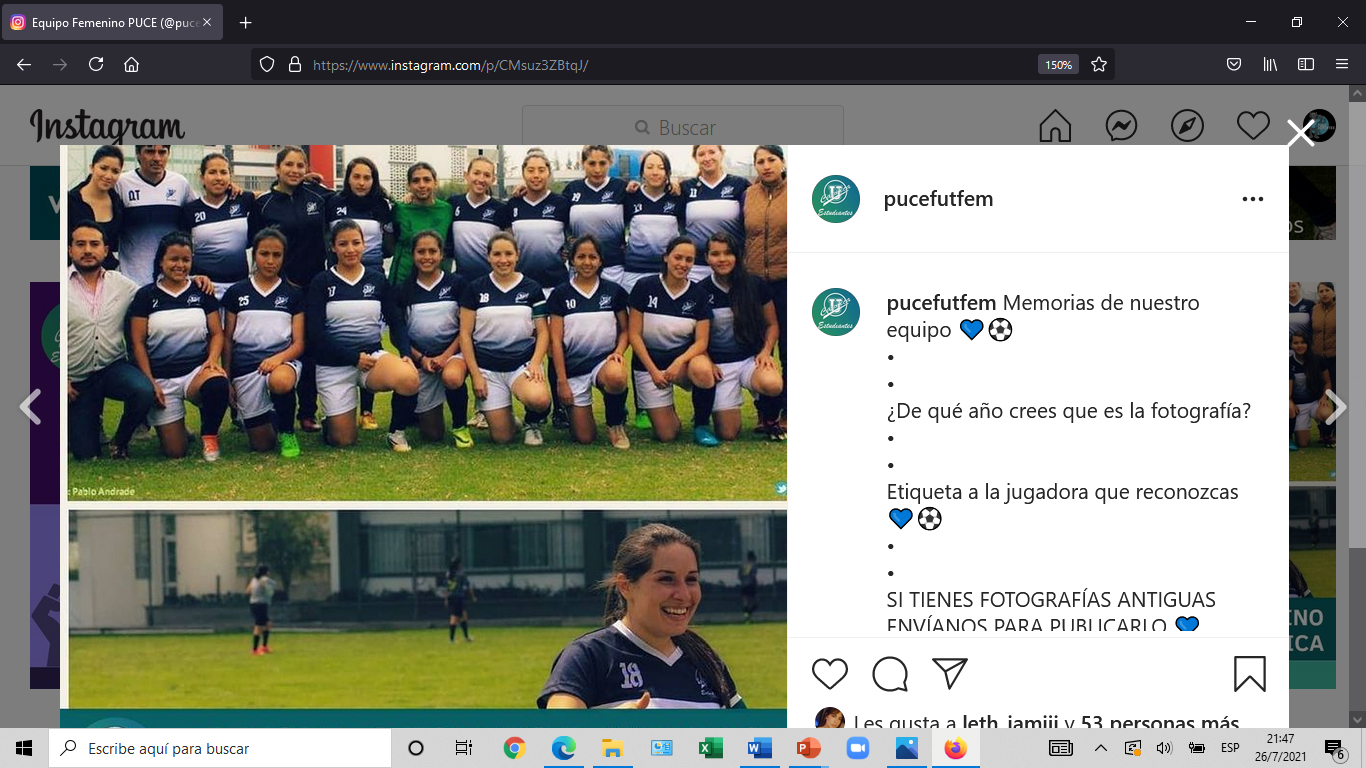 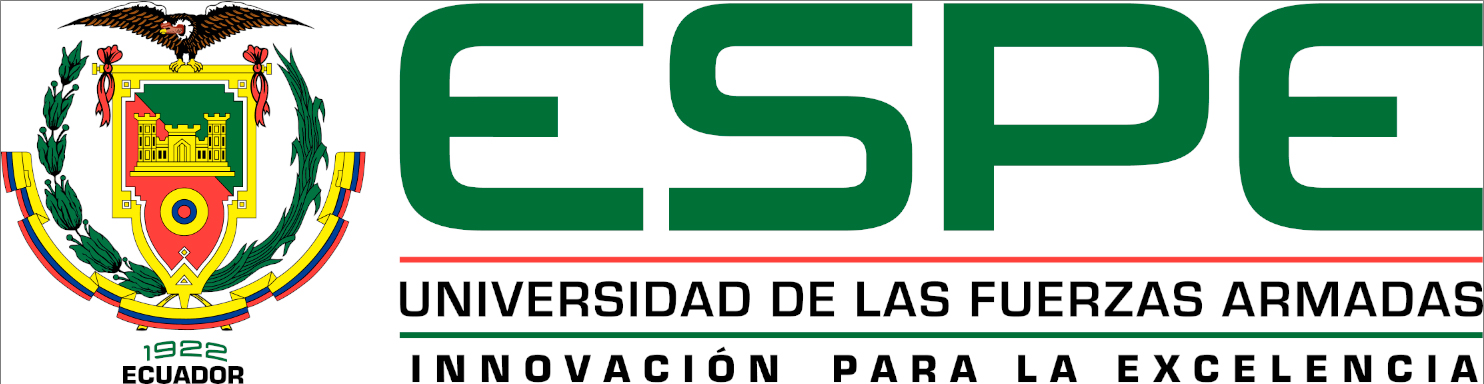 Objetivos específicos
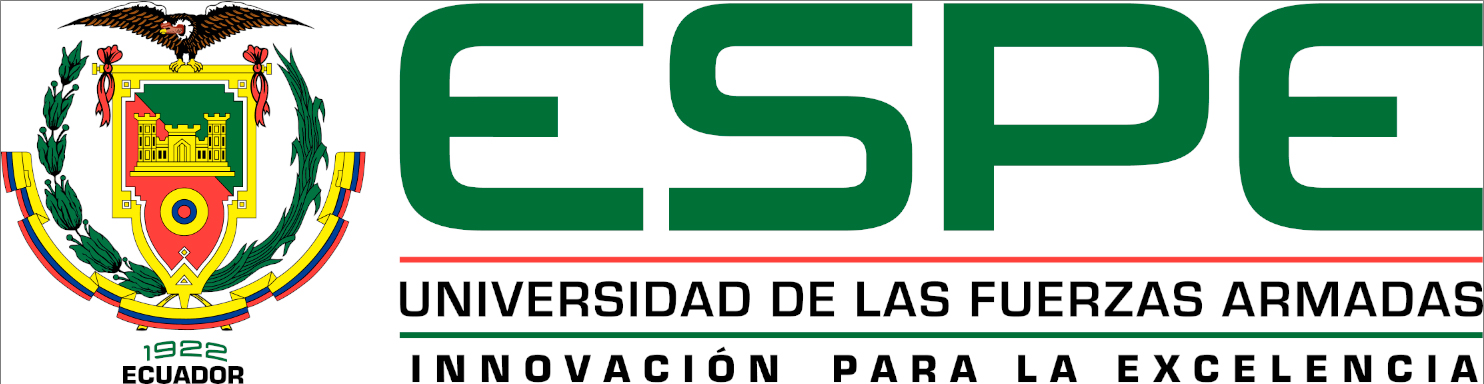 Justificación e importancia
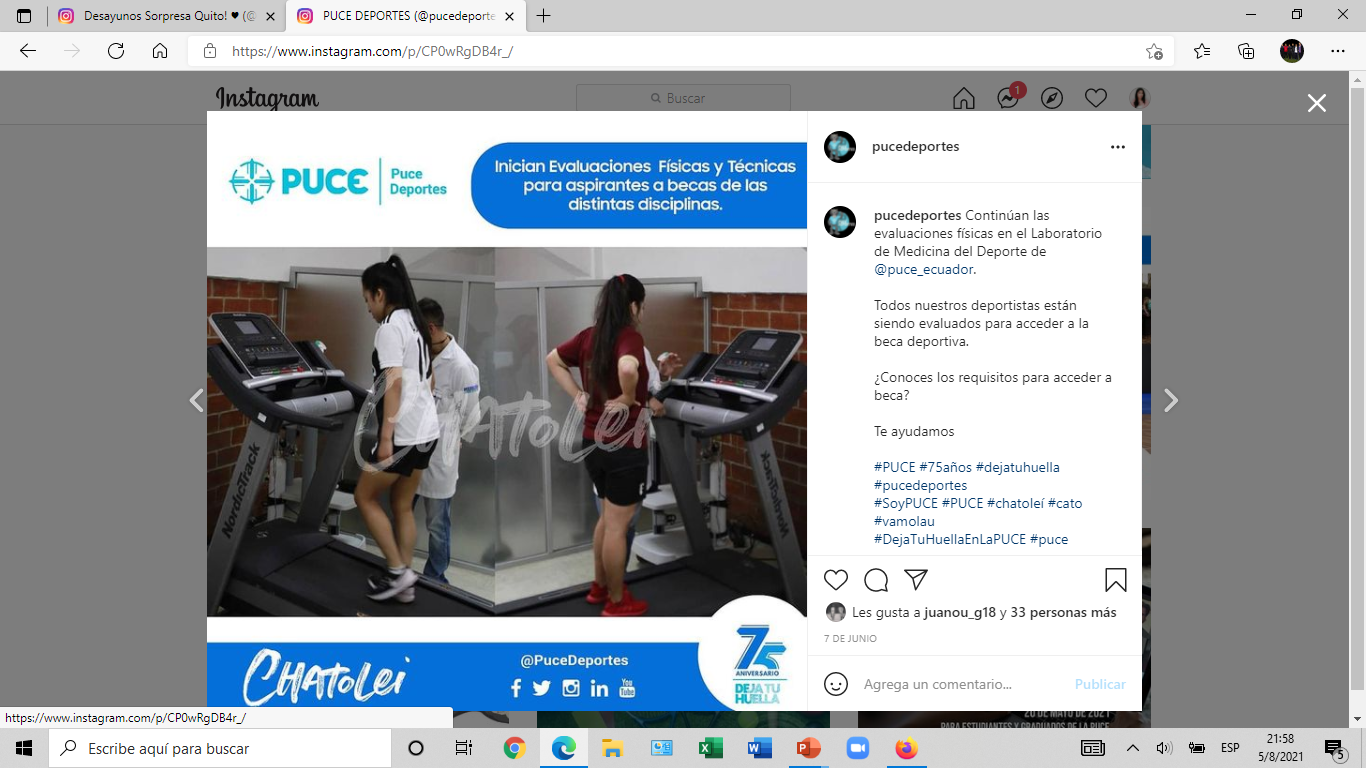 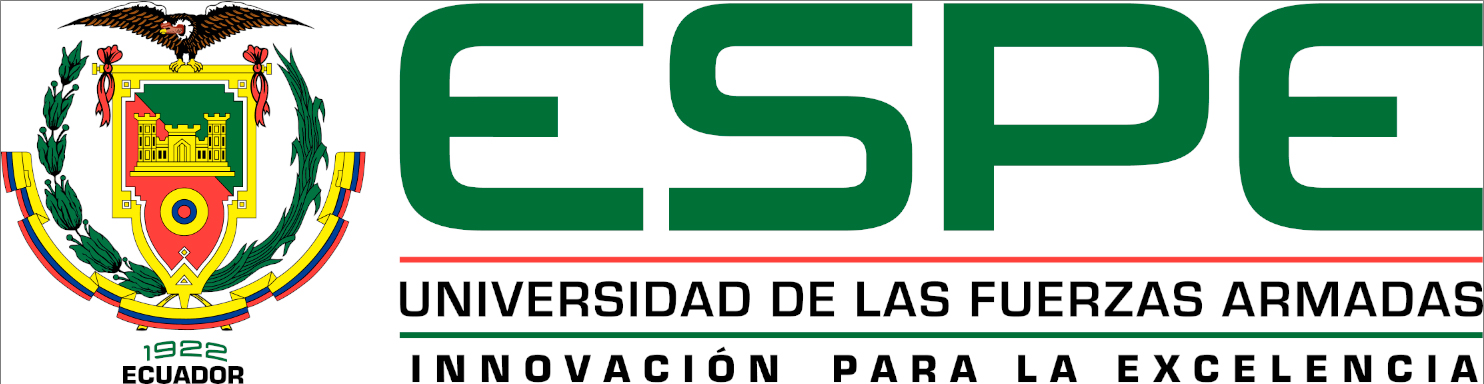 Hipótesis de trabajo
La aplicación de un programa de entrenamiento HIIT adaptado al entrenamiento de las deportistas de la selección de fútbol femenino de la Pontificia Universidad Católica cuya edad oscila entre los 17 y 25 mejora su condición física.
……………………………………………………………………………………………………………………….
Variable Independiente
 HIIT adaptado
Variable Dependiente 
Condición física
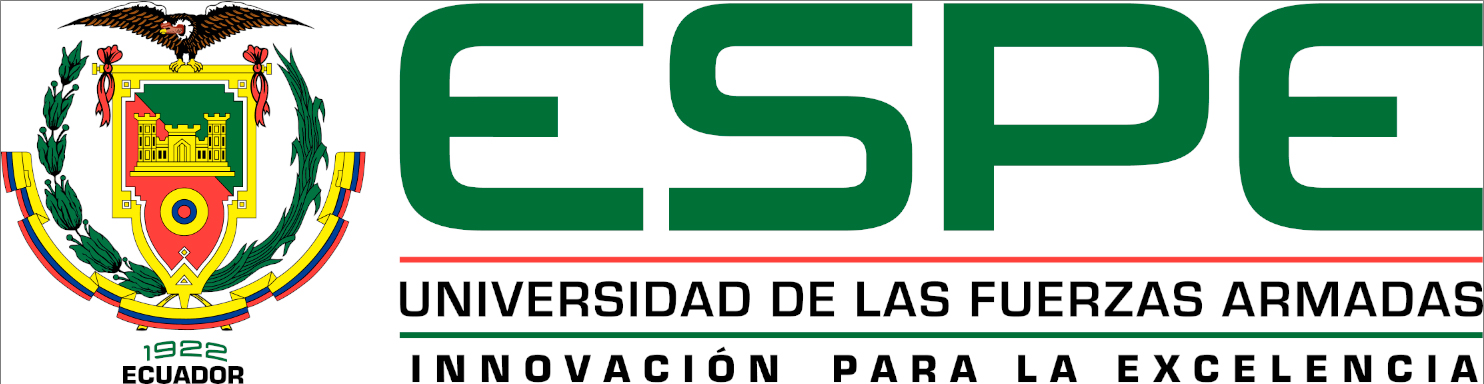 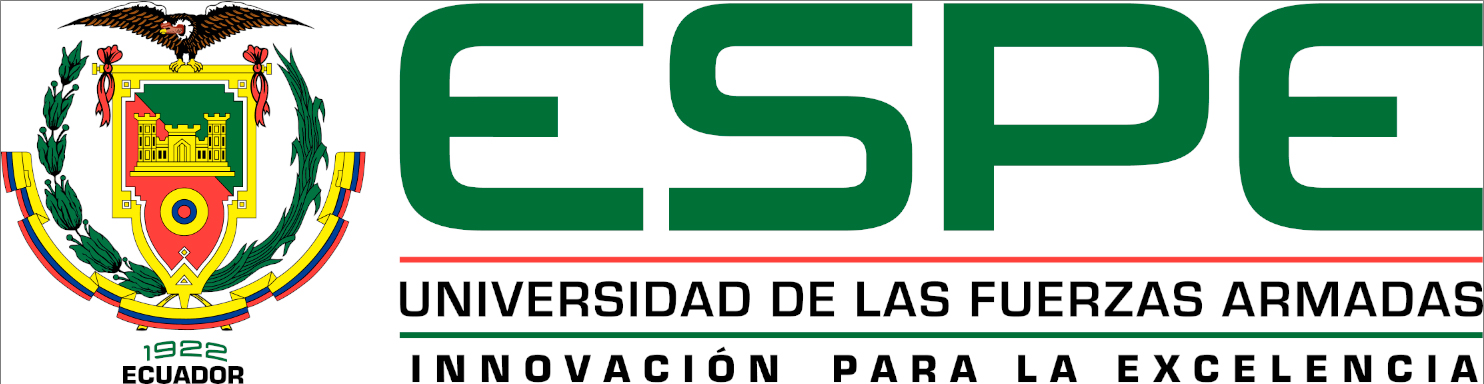 Propuesta de trabajo
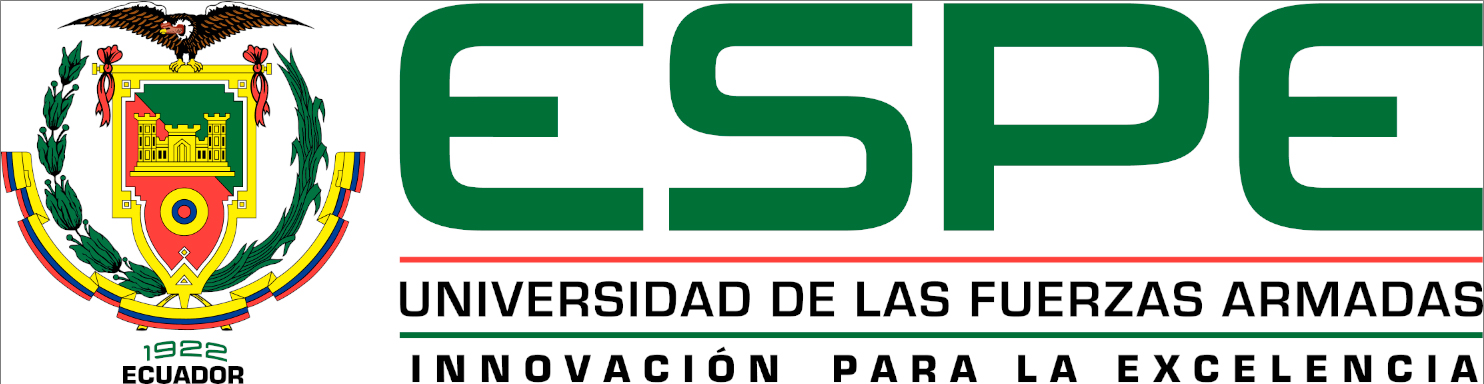 Método de Entrenamiento
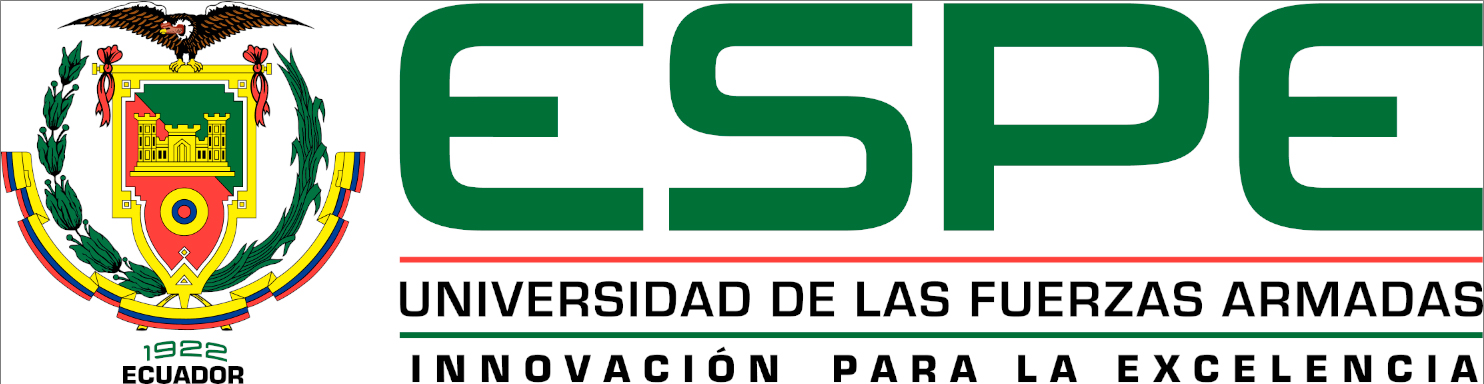 Método de Entrenamiento
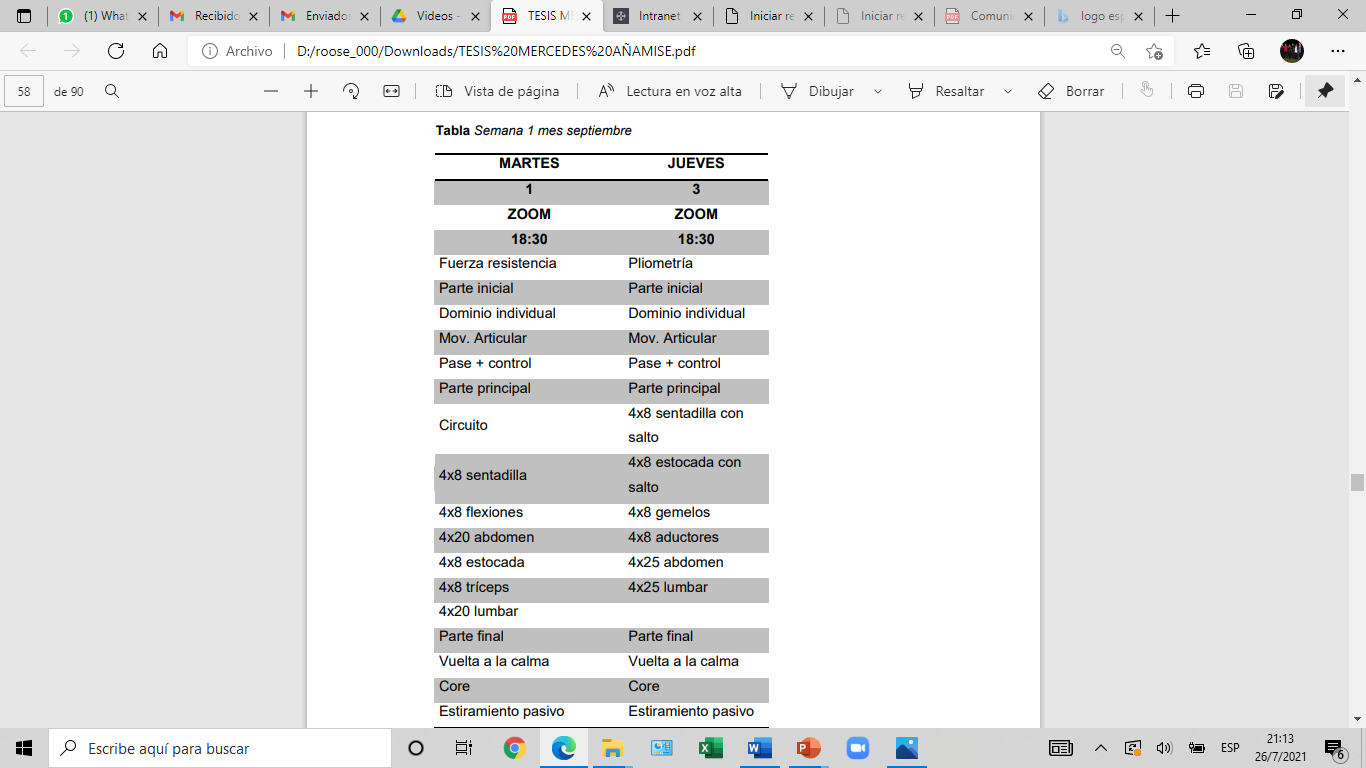 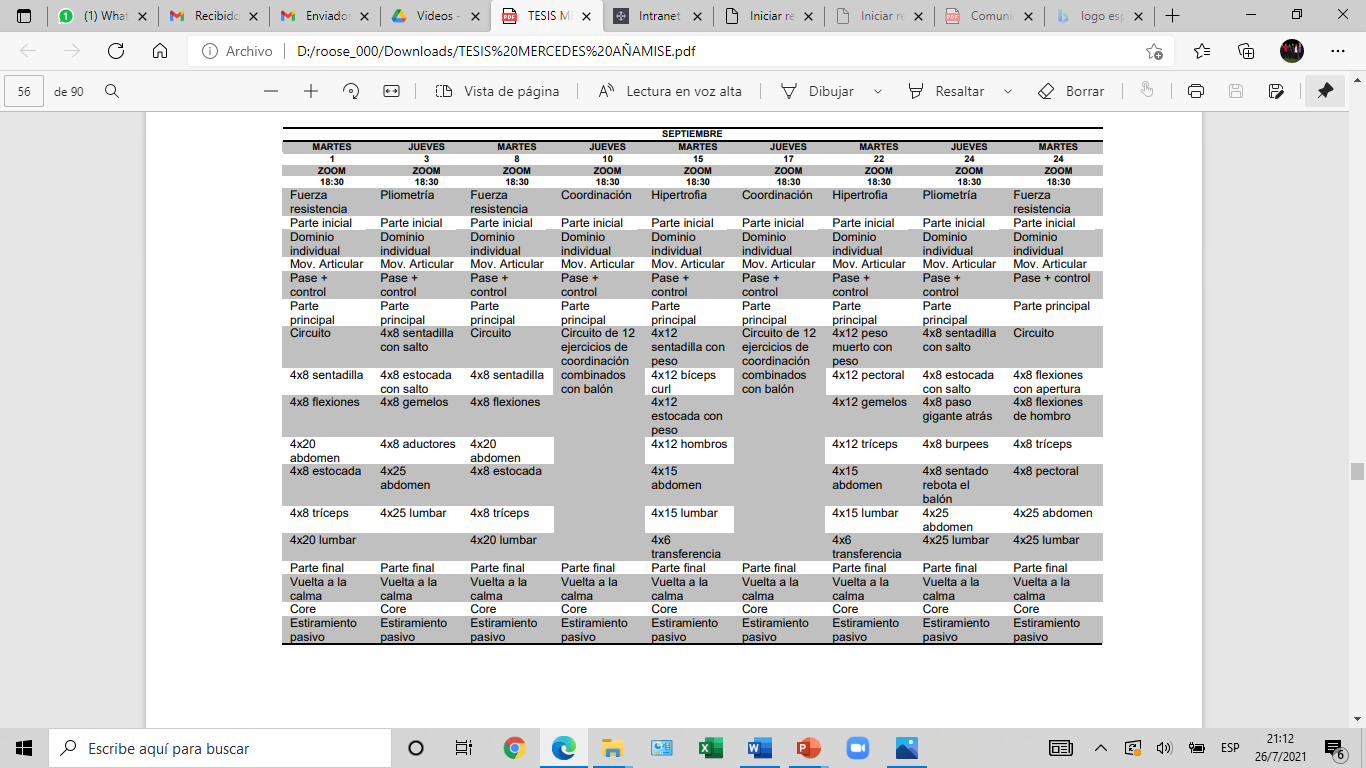 Entrenamiento
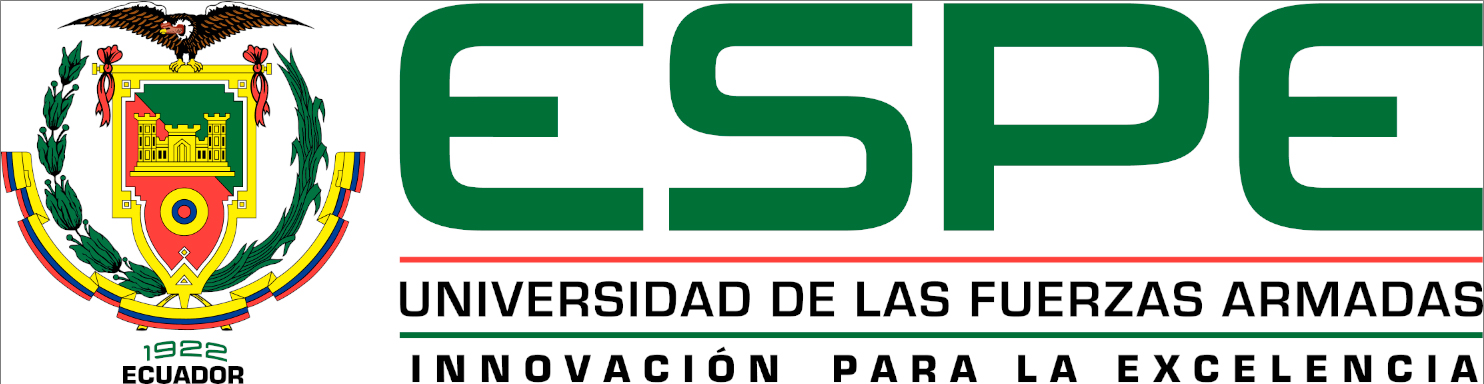 Análisis de Resultados
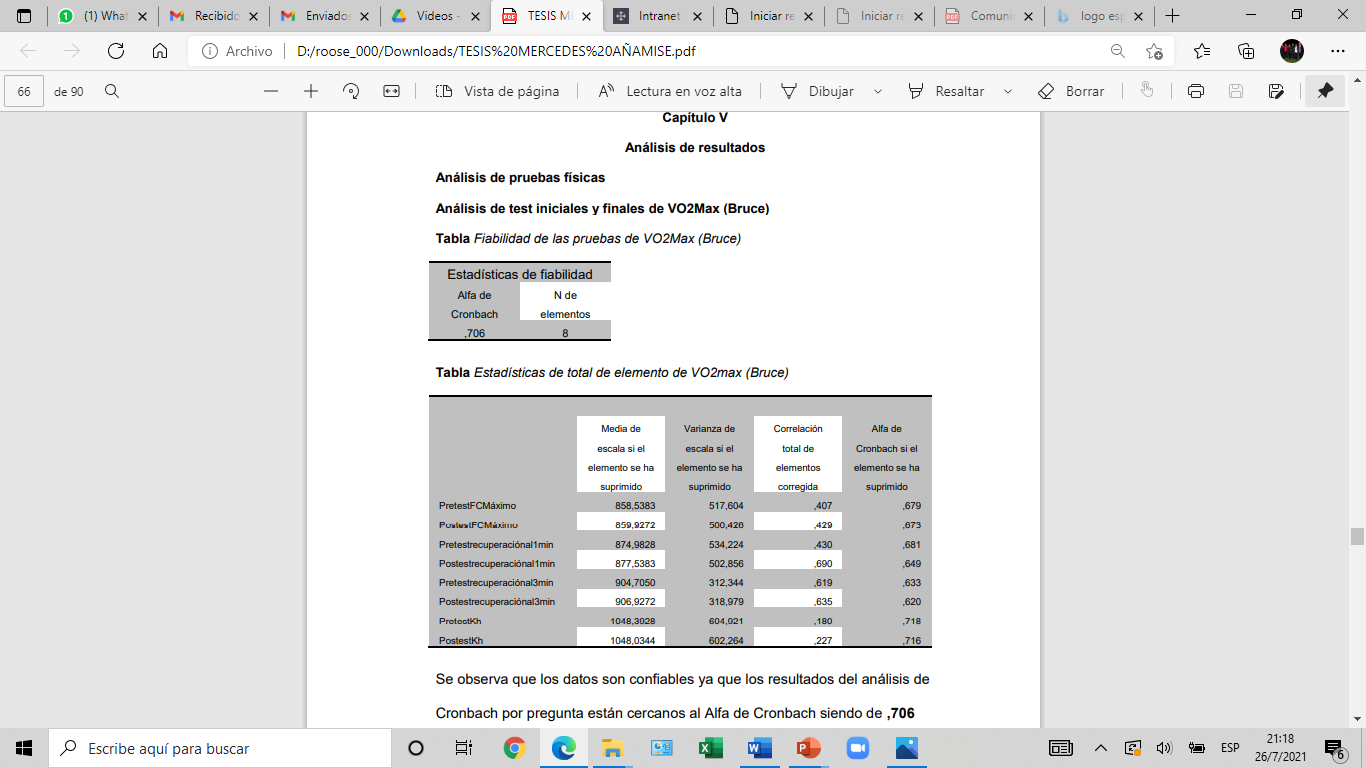 Se observa que los datos son confiables ya que los resultados del análisis de Cronbach por pregunta están cercanos al Alfa de Cronbach siendo de ,706
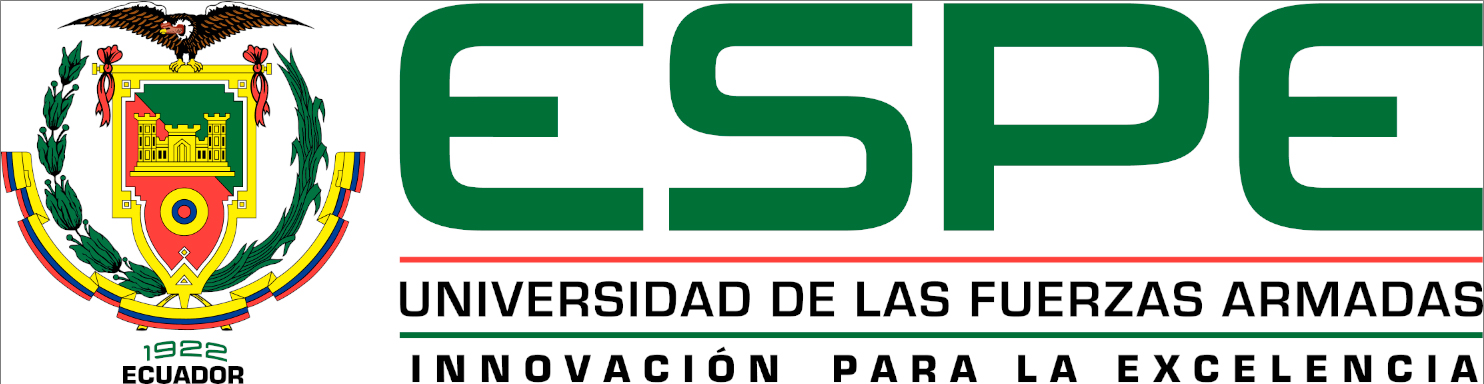 Análisis descriptivos de las pruebas físicas VO2Max (Bruce)
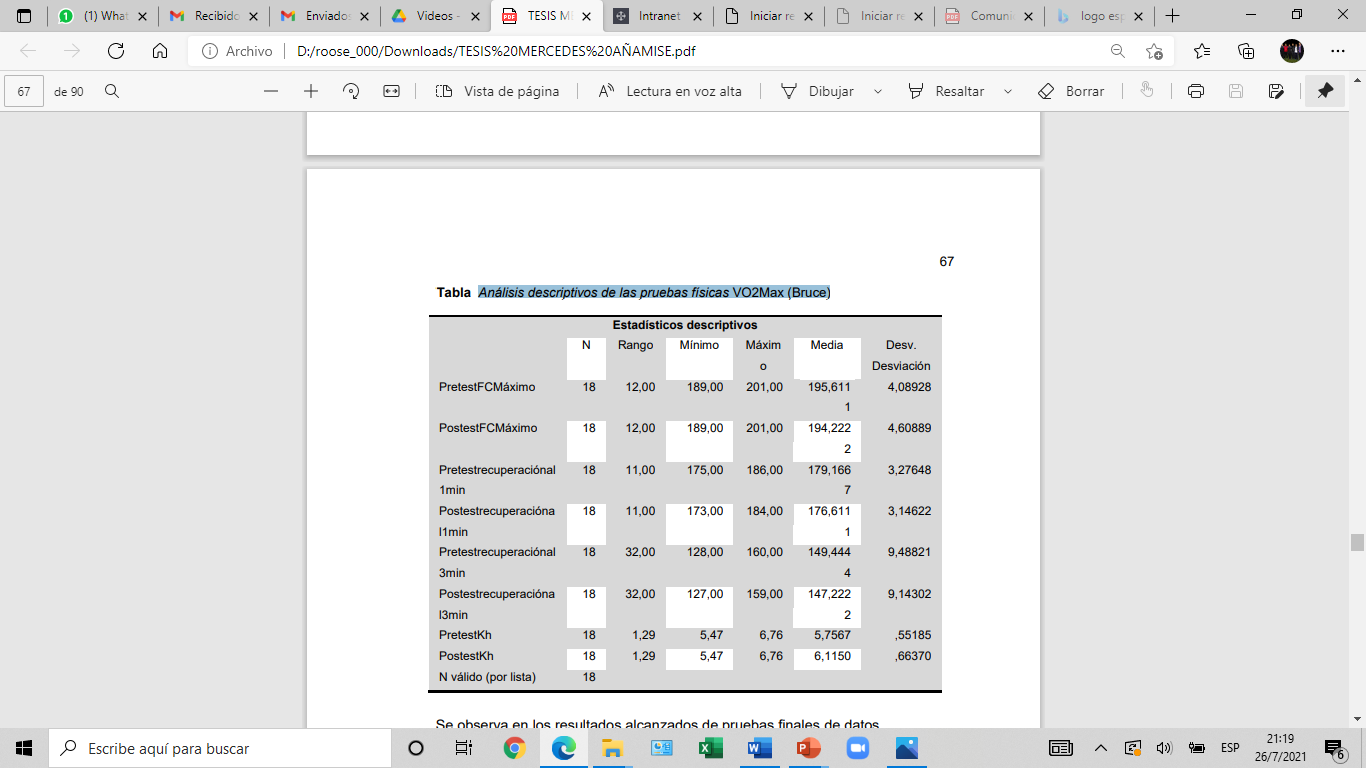 Análisis de Normalidad de FCM
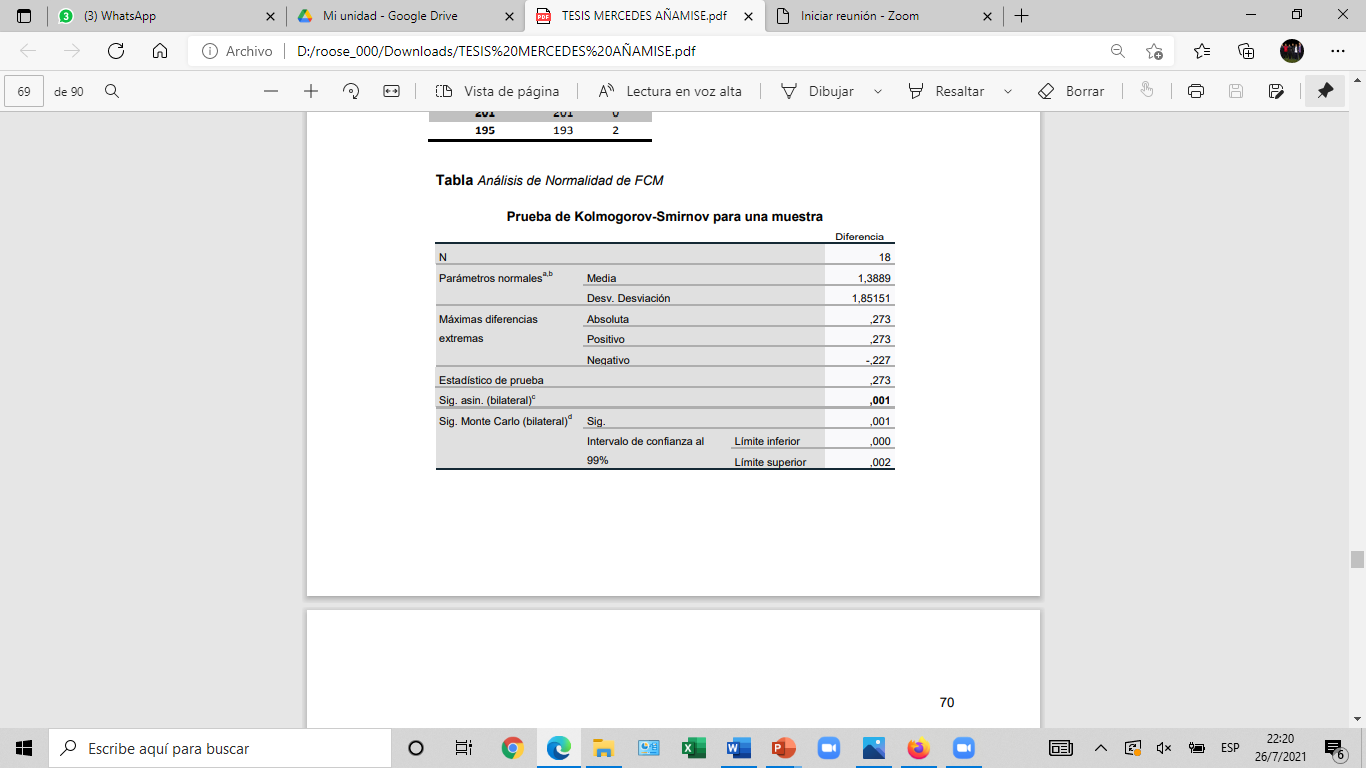 En el análisis de Normalidad observamos que Sig. asin. (bilateral)c es de ,001 es menor al nivel de significancia de ,005 lo que se rechaza la hipótesis nula y se comprueba la hipótesis de trabajo
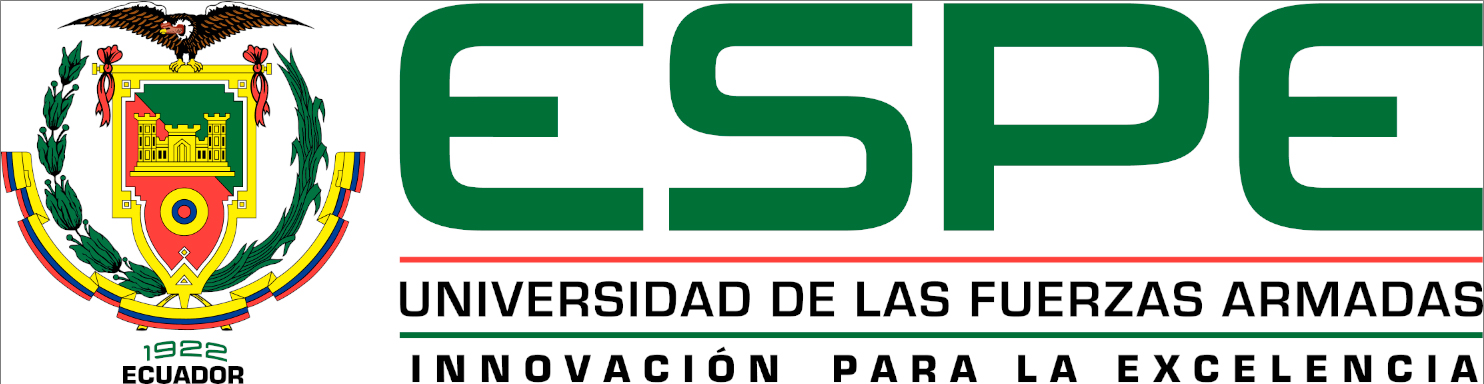 Pruebas No Paramétricas
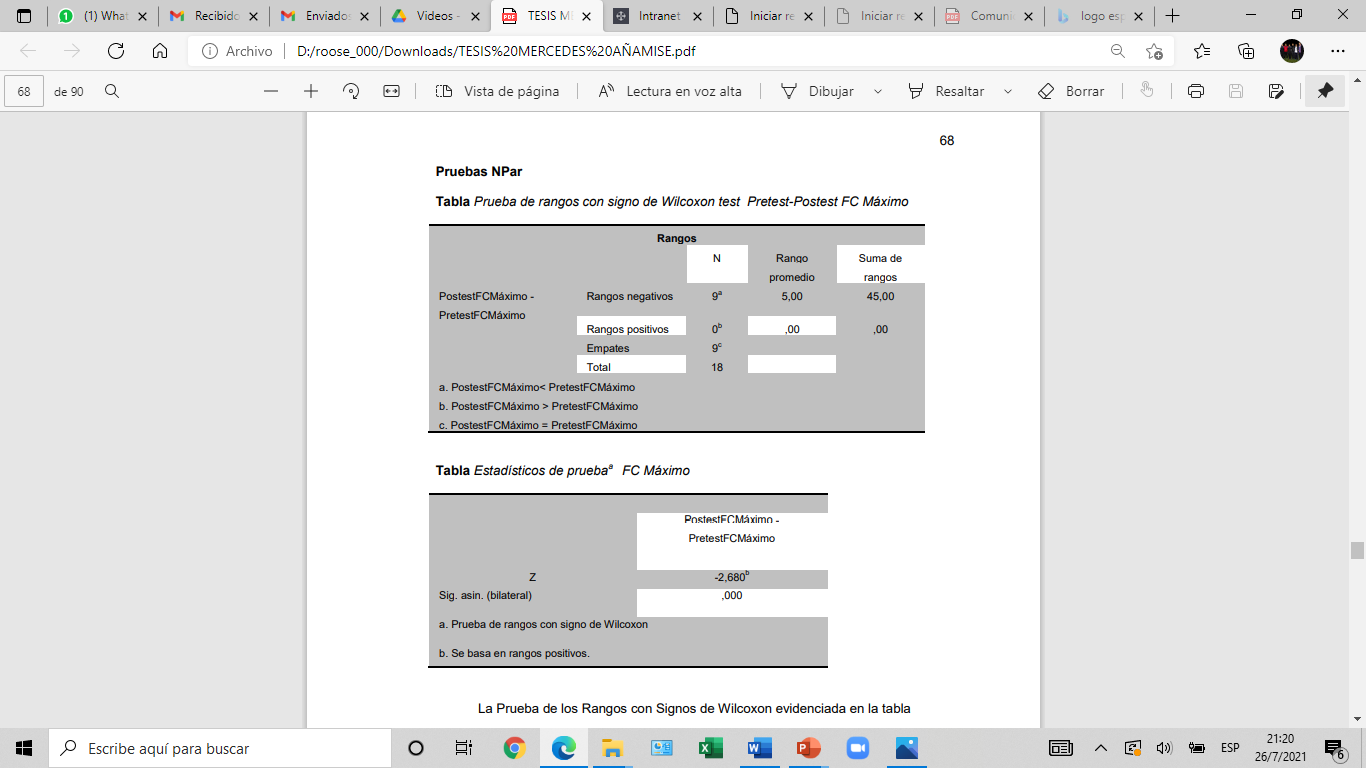 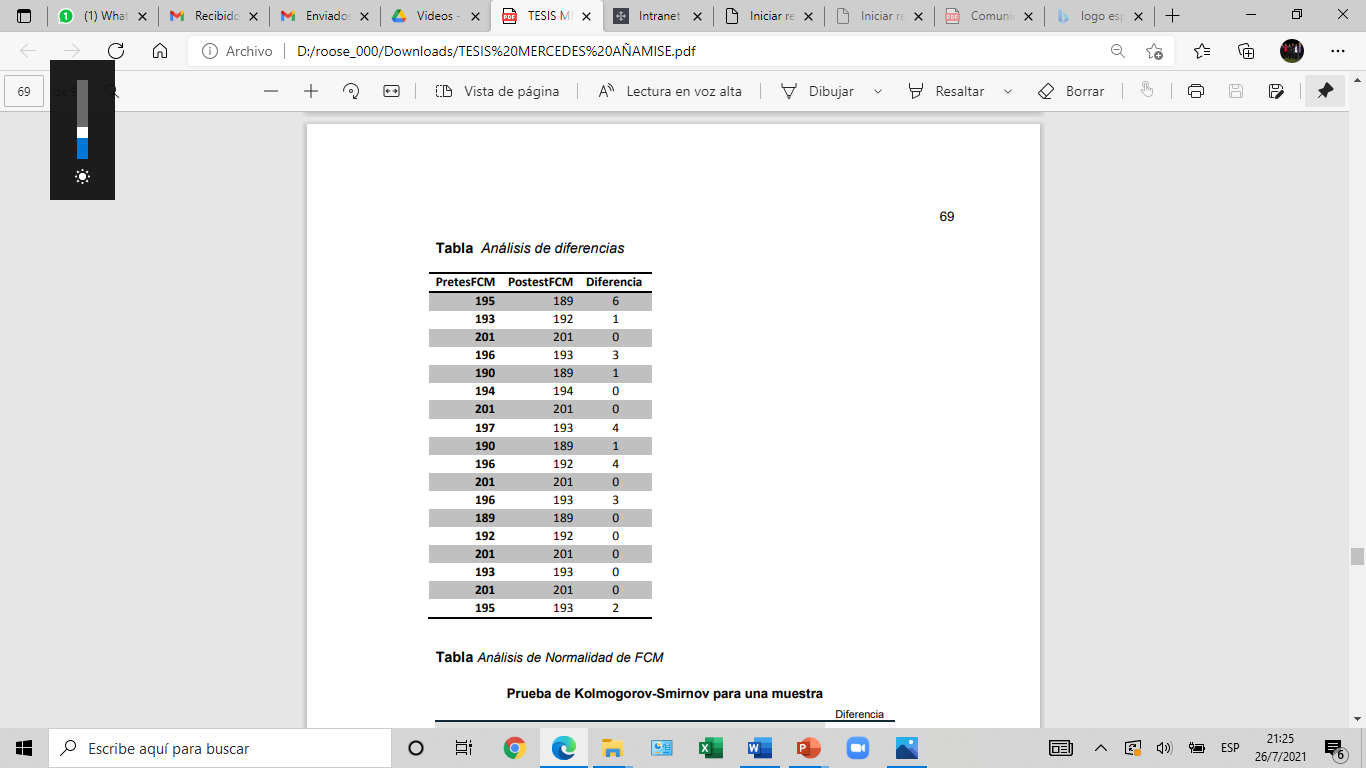 La Prueba de los Rangos con Signos de Wilcoxon demuestra la existencia de diferencias significativas al comparar dos prueba en los datos de la FCM (Pretest y Postest) (p=,000).
 Por consiguiente, se demuestra la existencia de mejoras notables en la FCM investigados
Por lo cual se comprueba la hipótesis de trabajo donde el programa HIIT mejoro la condición física
Prueba de rangos con signo de Wilcoxon test Recuperación 1 minuto
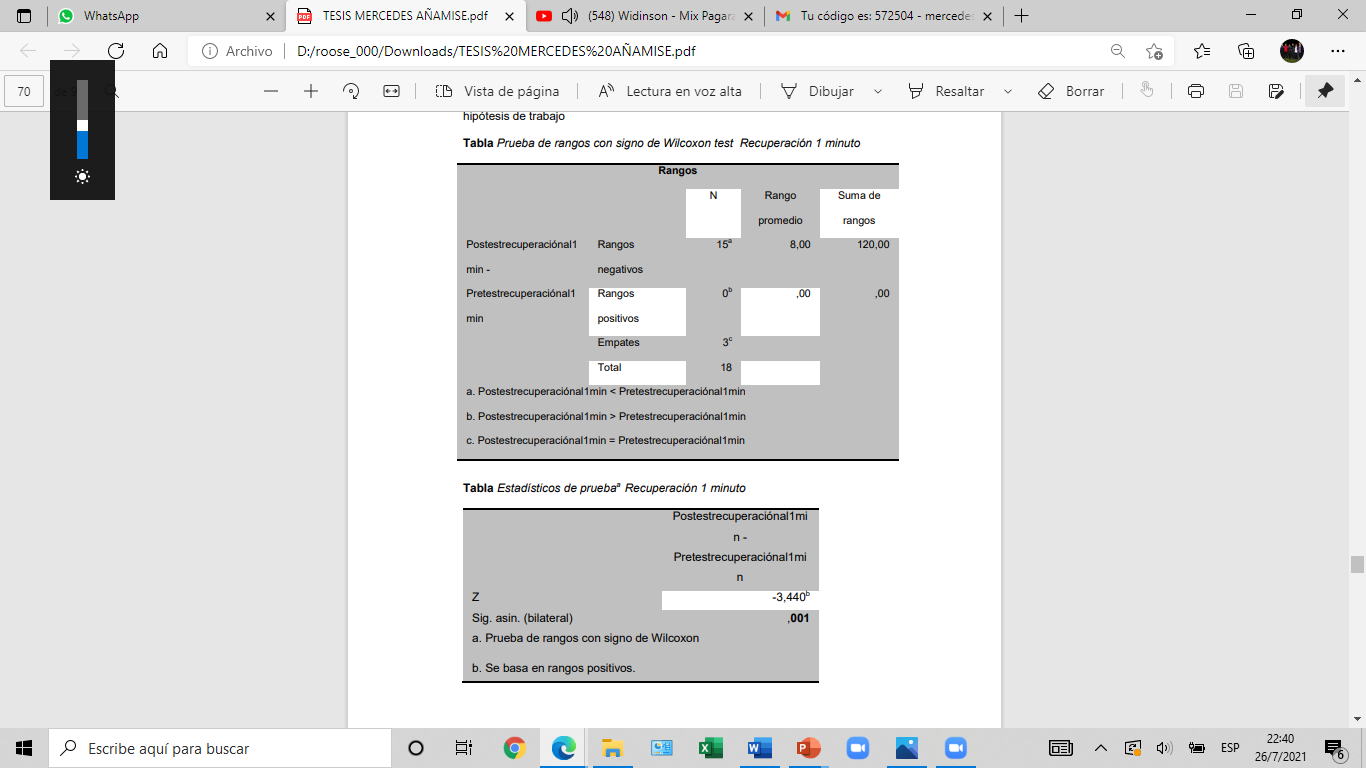 Análisis de Normalidad de Recuperación 1 m
En el análisis de Normalidad observamos que Sig. asin. (bilateral) es de ,003 es menor al nivel de significancia de ,005 lo que se rechaza la hipótesis nula y se comprueba la hipótesis de trabajo
Prueba de rangos con signo de Wilcoxon Recuperación 3 minuto
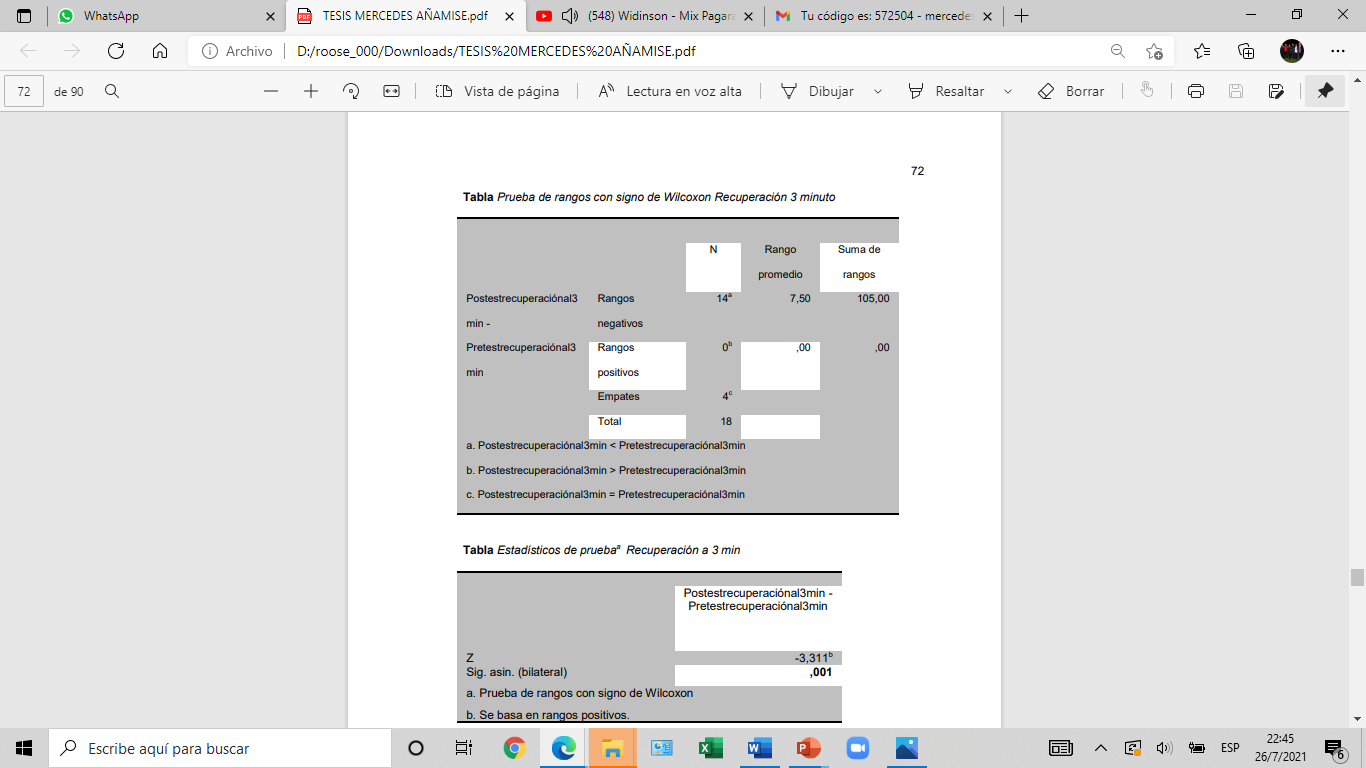 Análisis de Normalidad de Recuperación 3 m
En el análisis de Normalidad observamos que Sig. asin. (bilateral)  es de ,001 es menor al nivel de significancia de ,005 lo que se rechaza la hipótesis nula y se comprueba la hipótesis de trabajo
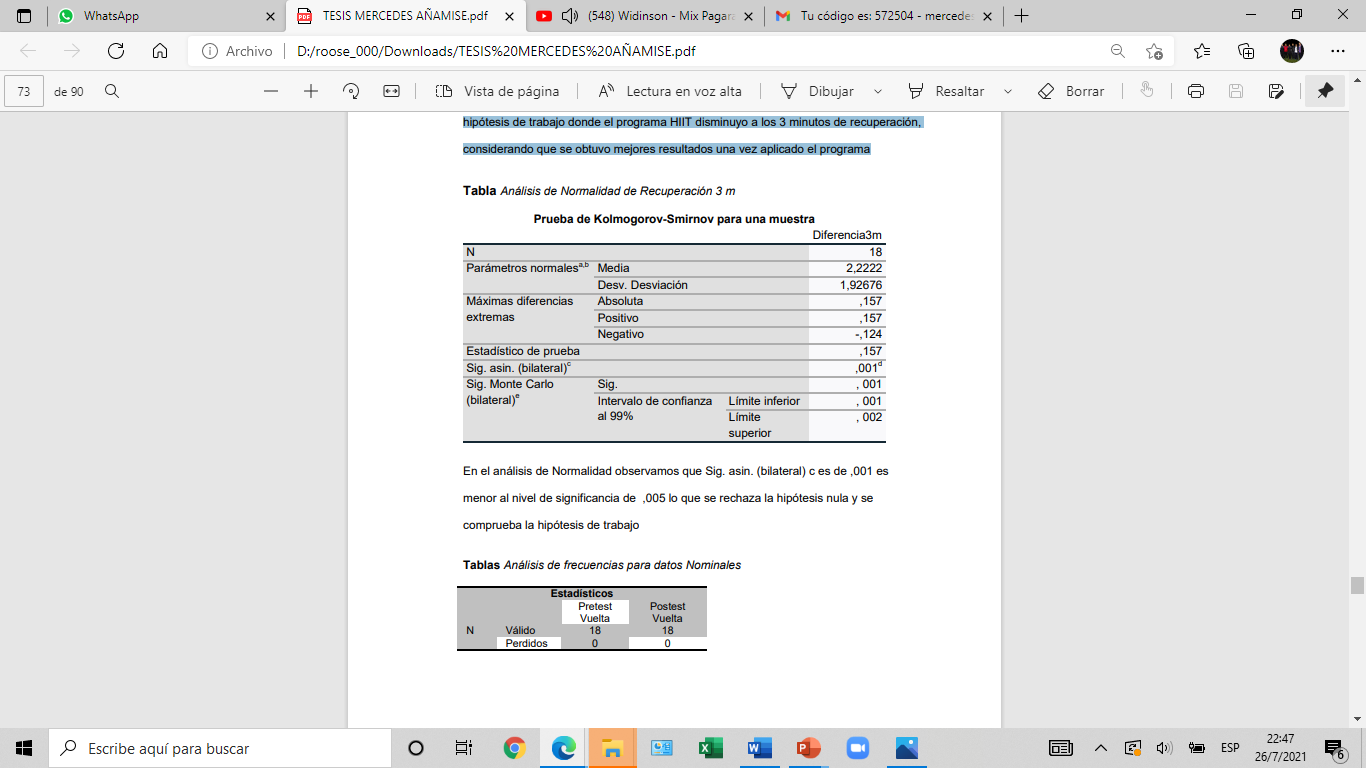 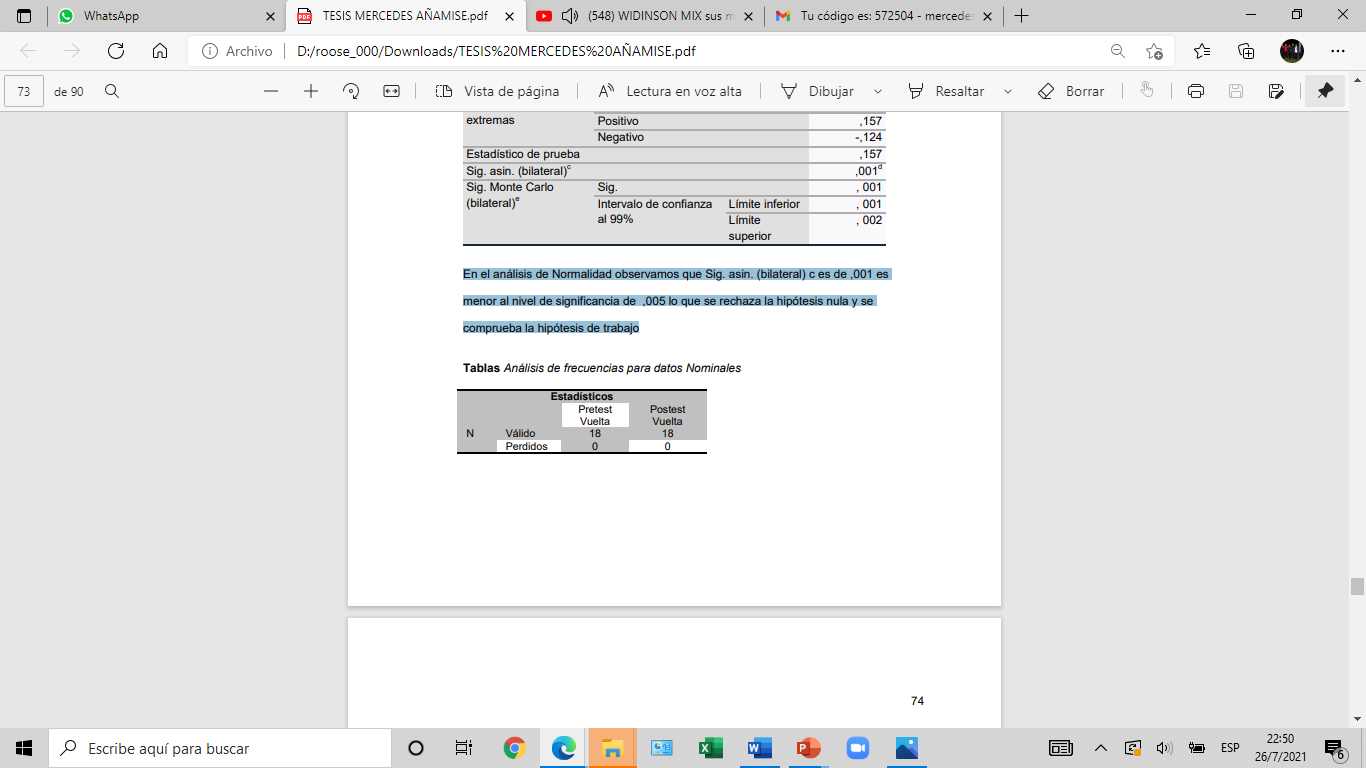 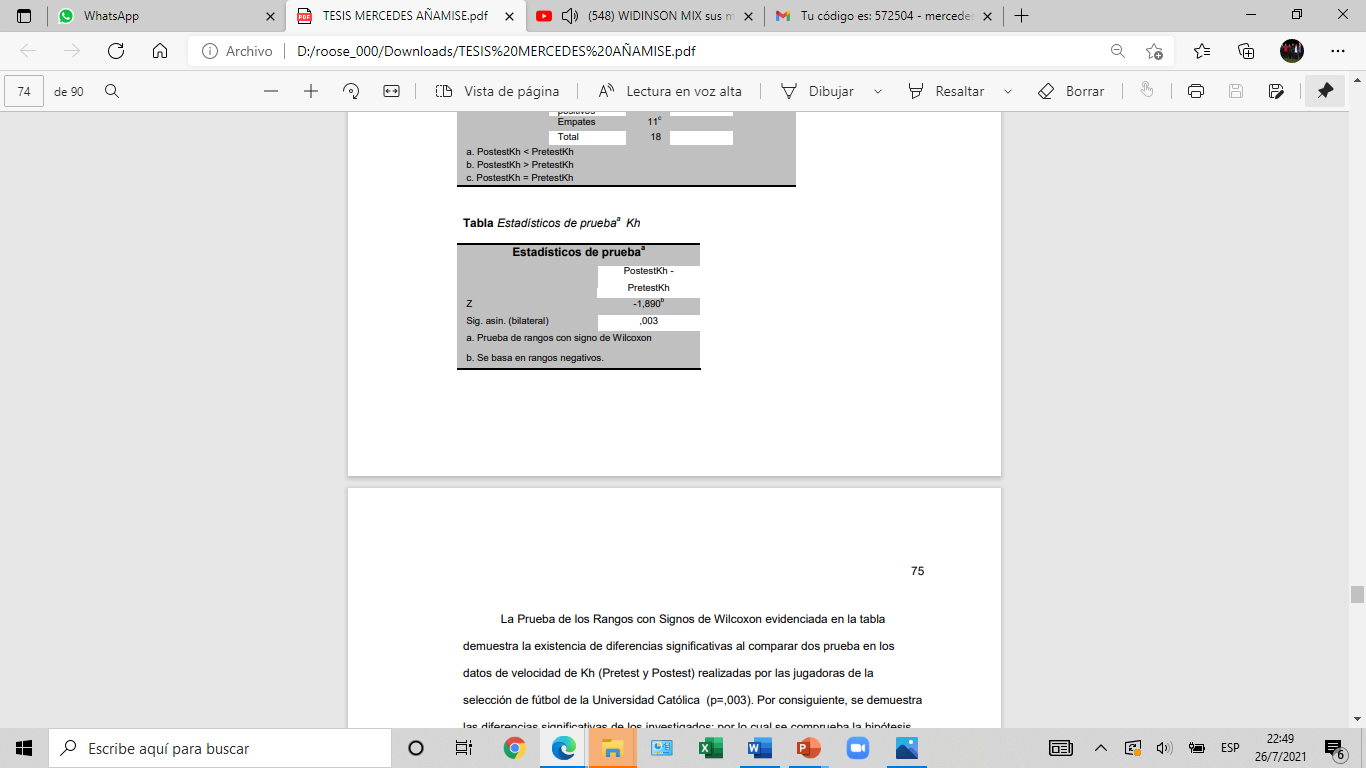 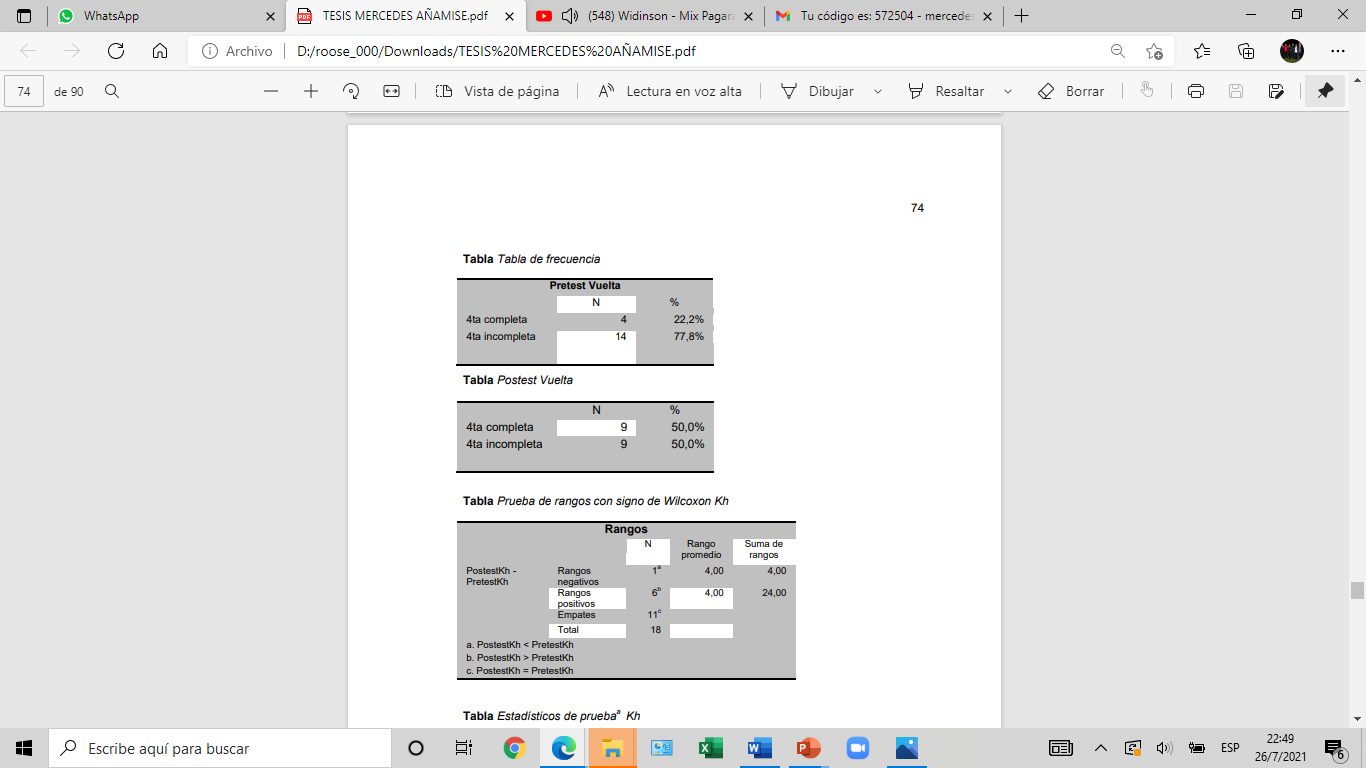 Análisis de Normalidad de Kh Prueba de Kolmogorov-Smirnov para una muestra
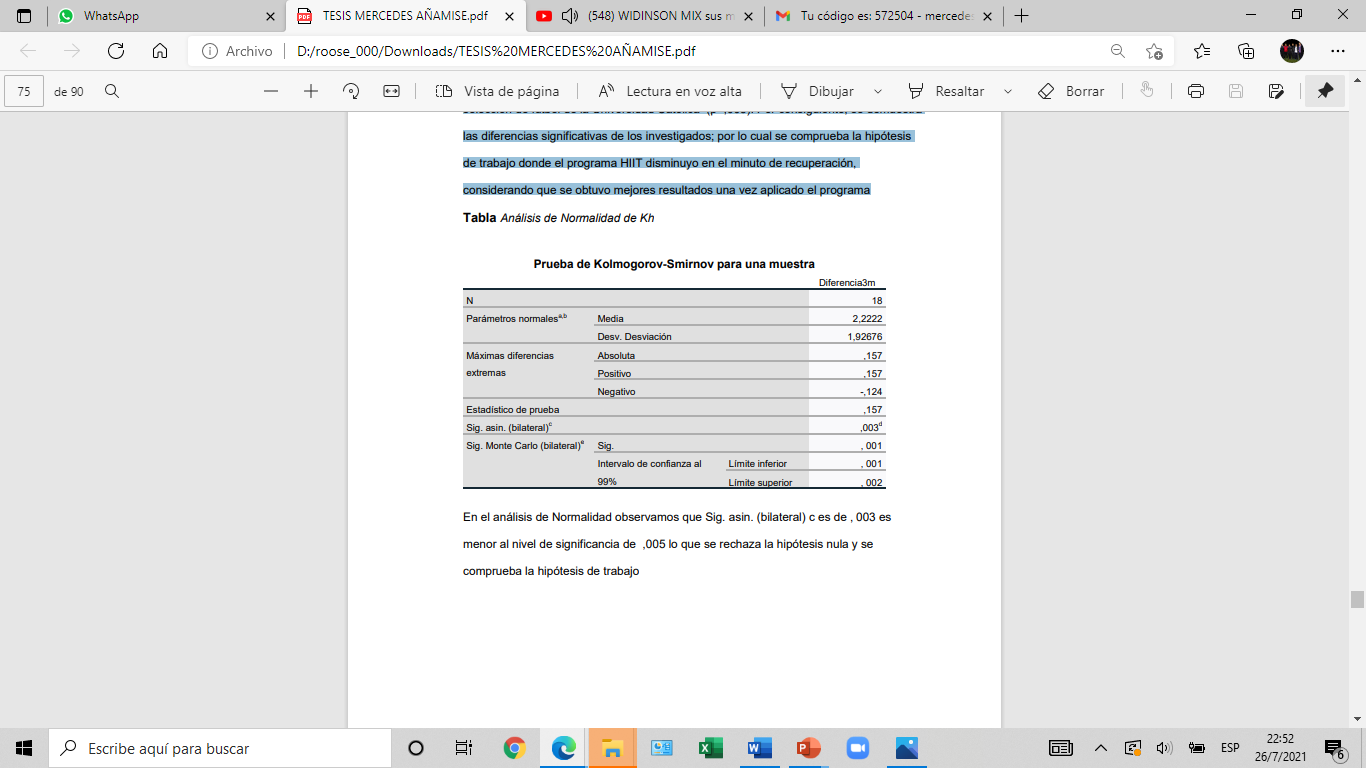 En el análisis de Normalidad observamos que Sig. asin. (bilateral) c es de , 003 es menor al nivel de significancia de ,005 lo que se rechaza la hipótesis nula y se comprueba la hipótesis de trabajo
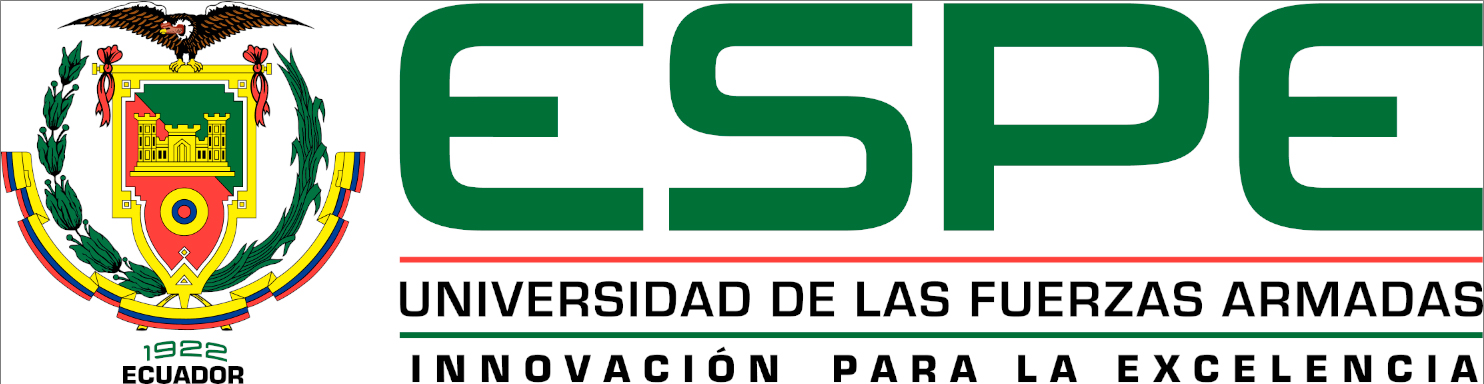 Análisis de test de fuerza
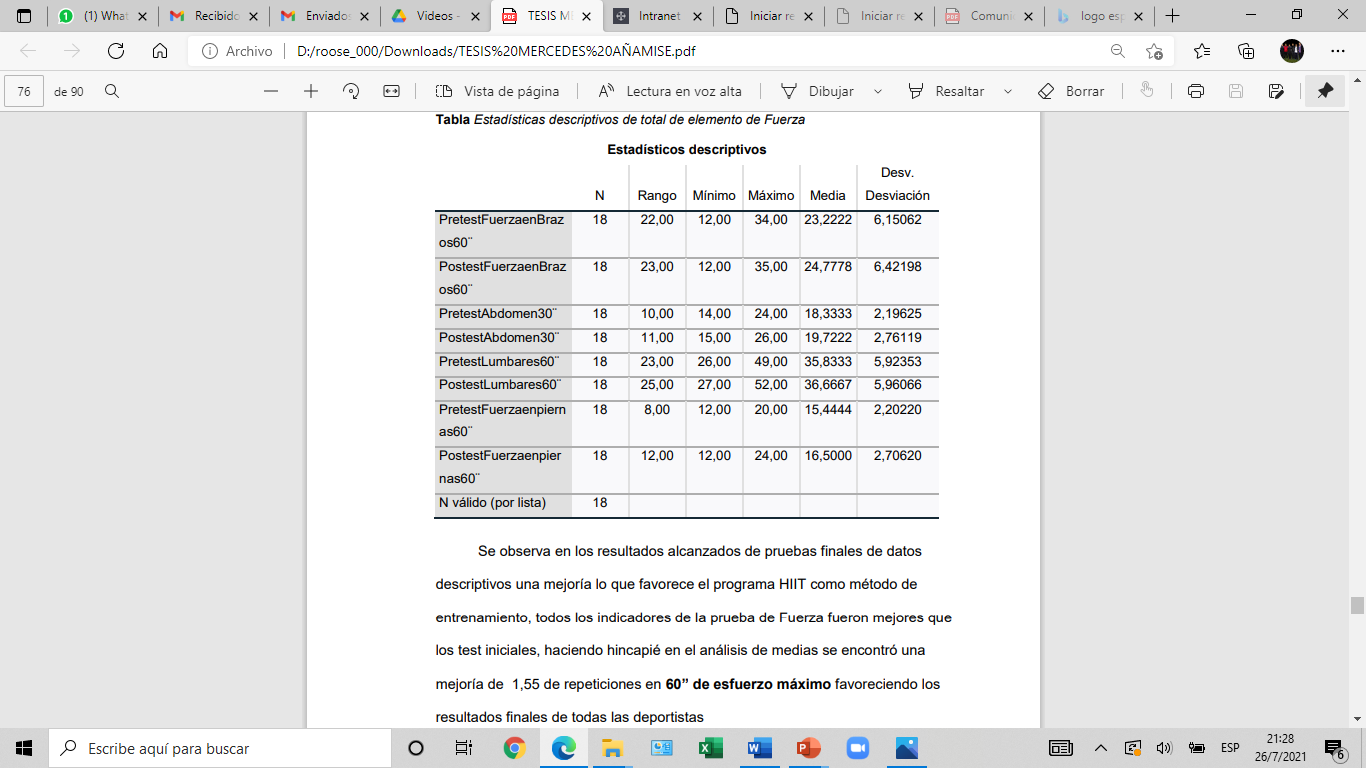 Se observa en los resultados alcanzados de pruebas finales de datos descriptivos una mejoría lo que favorece el programa HIIT como método de entrenamiento.
todos los indicadores de la prueba de Fuerza fueron mejores que los test iniciales, haciendo hincapié en el análisis de medias se encontró una mejoría de 1,55 de repeticiones en 60” de esfuerzo máximo favoreciendo los resultados finales de todas las deportistas.
Análisis de Normalidad de Fuerza en Brazos 60” Prueba de Kolmogorov-Smirnov para una muestra
En el análisis de Normalidad observamos que Sig. asin. (bilateral) c es de , 000 es menor al nivel de significancia de ,005 lo que se rechaza la hipótesis nula y se comprueba la hipótesis de trabajo
Prueba de rangos con signo de Wilcoxon Fuerza en Brazos 60¨
Evidenciada en la tabla demuestra la existencia de diferencias significativas al comparar dos prueba en los datos de Fuerza en Brazos 60” (Pretest y Postest) (p=,002). Por consiguiente, se demuestra las diferencias significativas de los investigados
Por lo cual se comprueba la hipótesis de trabajo donde el programa HIIT disminuyó en el minuto de recuperación, considerando que se obtuvo mejores resultados una vez aplicado el programa
Prueba de rangos con signo de Wilcoxon Abdomen 30¨
Se evidenciada en la tabla demuestra la existencia de diferencias significativas al comparar dos prueba en los datos de Fuerza en Abdominal 60” (Pretest y Postest) (p=,004). 
Por consiguiente, se demuestra las diferencias significativas de los investigados; por lo cual se comprueba la hipótesis de trabajo donde el programa HIIT disminuyó en el minuto de recuperación, considerando que se obtuvo mejores resultados una vez aplicado el programa
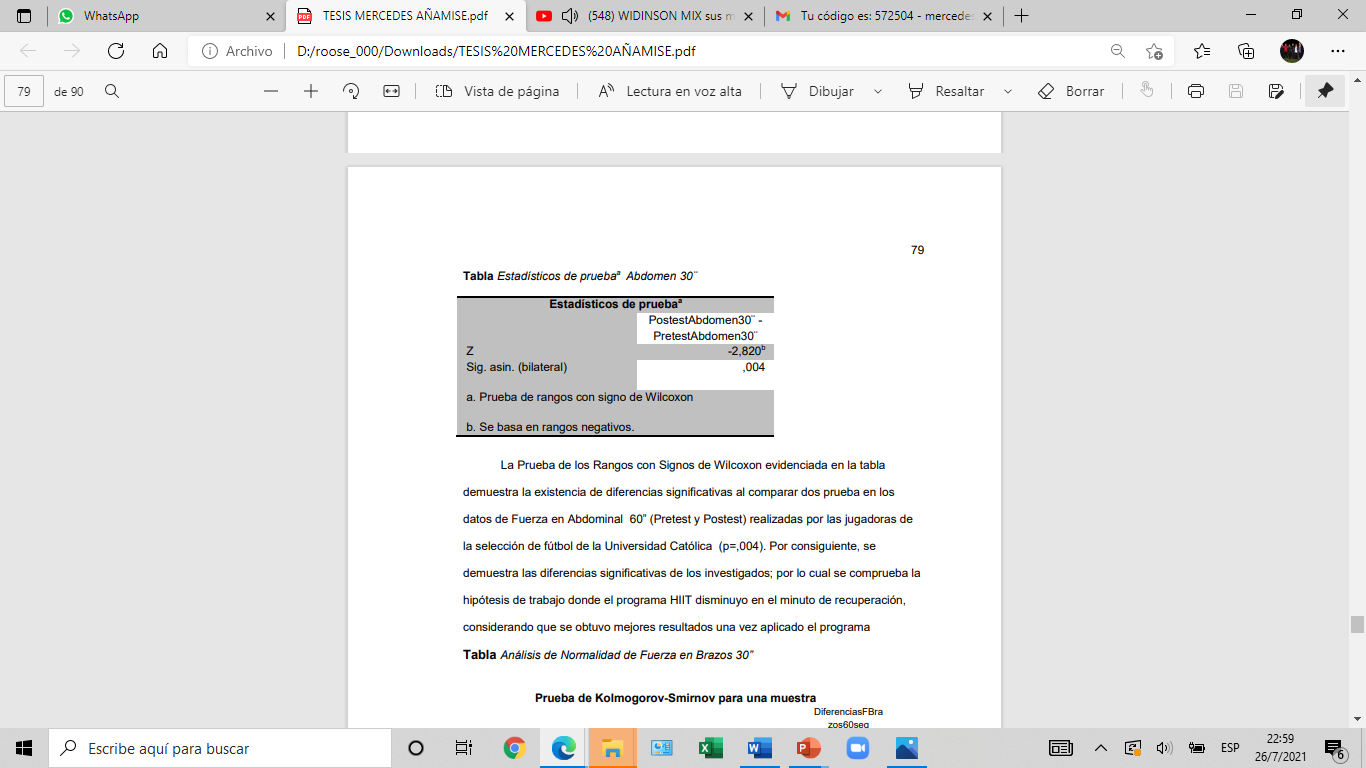 Prueba de rangos con signo de Wilcoxon Lumbares 60¨
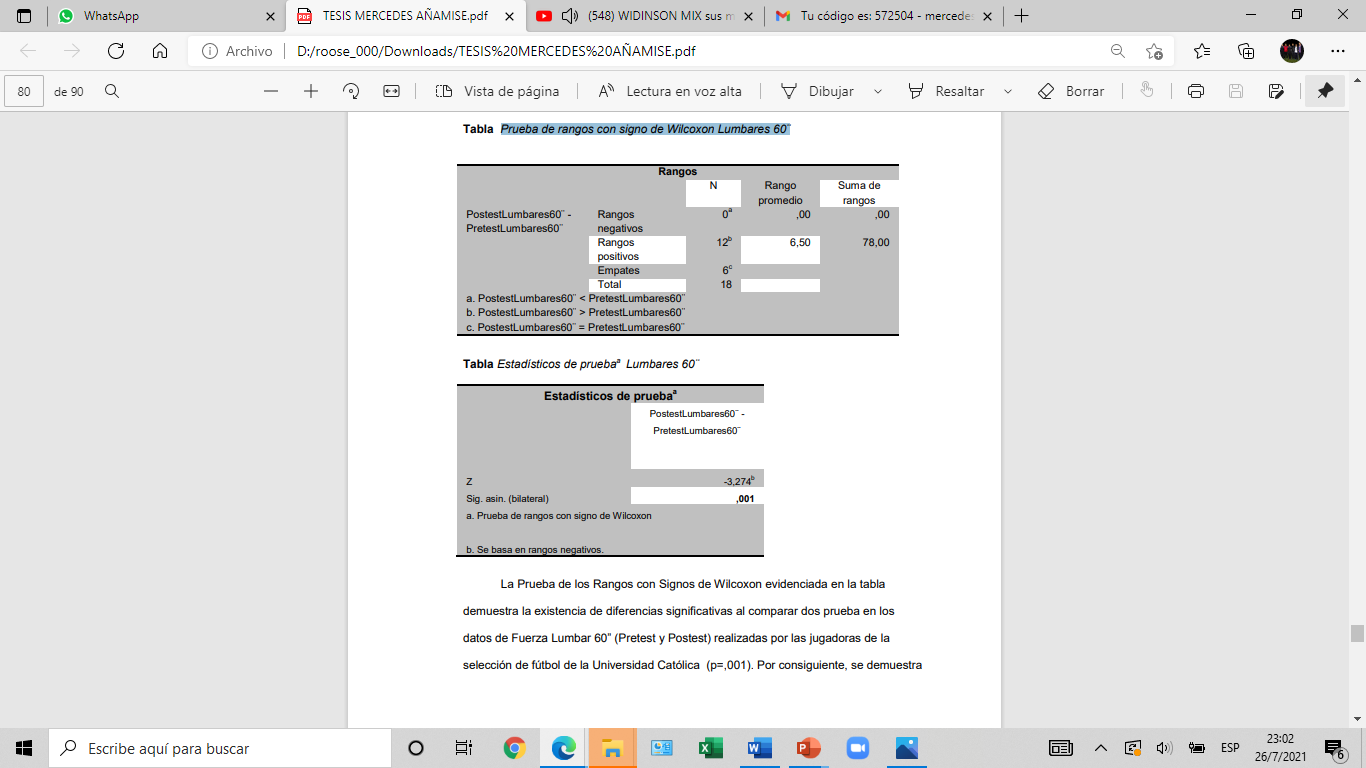 Demuestra la existencia de diferencias significativas al comparar dos prueba en los datos de Fuerza Lumbar 60” (Pretest y Postest) (p=,001)
Por consiguiente, se demuestra  las diferencias significativas de los investigados; por lo cual se comprueba la hipótesis de trabajo donde el programa HIIT disminuyo en el minuto de recuperación, considerando que se obtuvo mejores resultados una vez aplicado el programa
Estadísticos de prueba de Fuerza en piernas 60¨
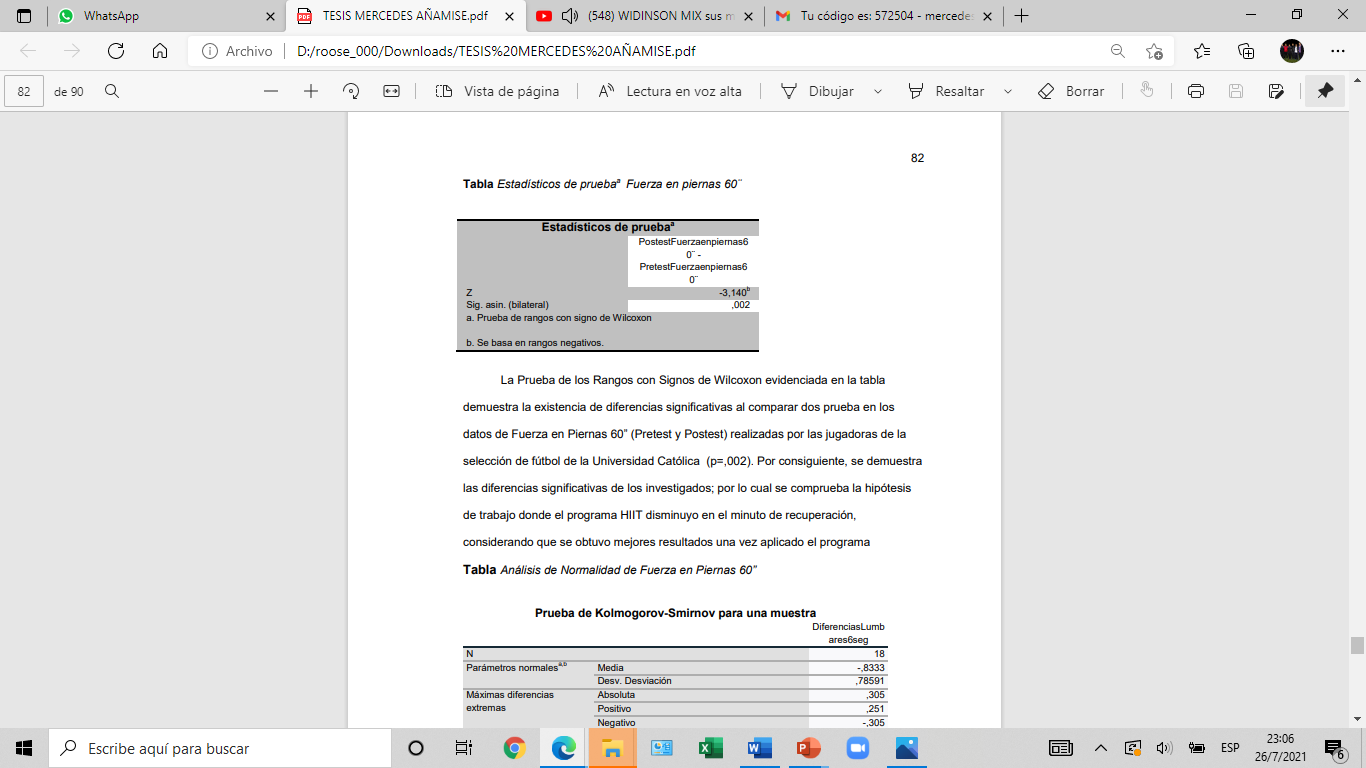 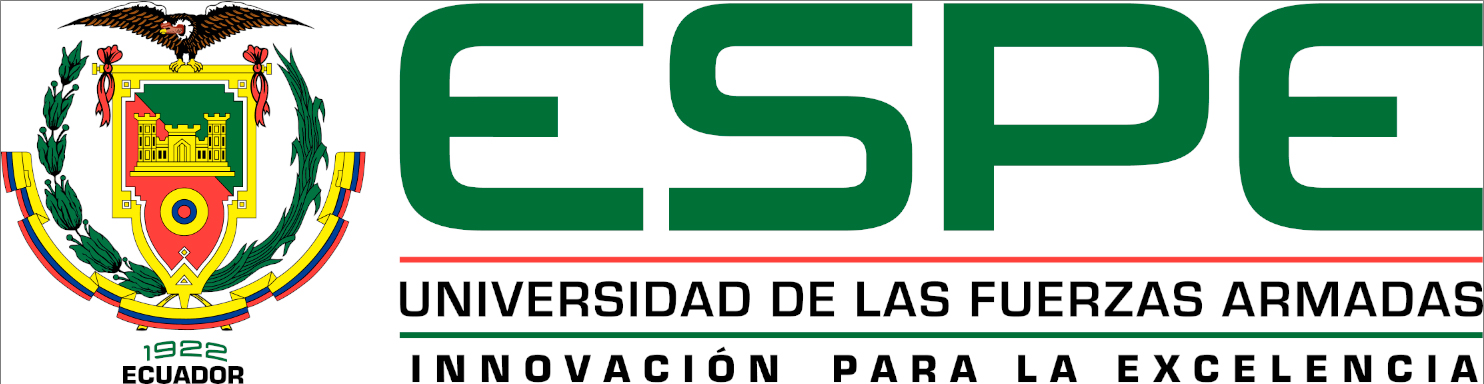 Conclusiones
Se comprueba la hipótesis de trabajo donde la variable del programa HIIT en la seleccionadas de la Universidad Católica incide en el rendimiento físico, considerando las diferentes pruebas evaluadas, analizadas estadísticamente con análisis de Wilcoxon y pruebas de normalidad por el nivel de significancia de ,005 
El programa HIIT es un importante en el proceso del desarrollo de entrenamiento en procesos de confinamiento producto de la pandemia del Covid 19, ya que se demostró que mediante las actividades desarrolladas en espacios reducidos y adaptados puede favorecer en el mejoramiento de las condiciones físicas de las futbolistas 
 Se dio cumplimiento a los objetivos específicos evaluado y analizando todos los componentes de la condición física siendo favorables por la prueba de normalidad, considerando que hay mejoras en unas más que en otras.
Conclusiones
Se consideraron ejercicios que son transferibles a las actividades de juego de la disciplina del fútbol, lo que favorece al momento de aplicar actividades competitivas con las seleccionadas de la Universidad Católica.
 Las seleccionadas de la Universidad Católica adaptaron sus espacios con la aplicación de las diferentes tareas encomendadas a ellas, direccionando en función del tiempo, recorridos, intensidades y movilidad.
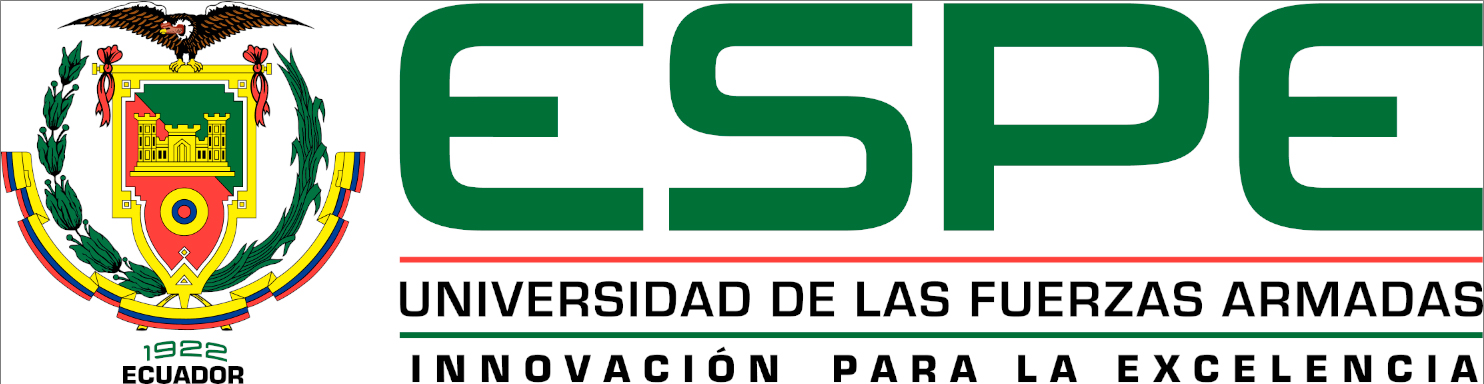 Recomendaciones
Mejorar el proceso de intervención al incrementar el grupo de ejercicios especializados bajo el método HIIT, como también generar en otras fajas etarias en dependencias de las características propias de los deportistas sean estos femeninos o masculinos
Aplicar en otras disciplinas deportiva para observar comportamientos y adaptaciones propias de las exigencias físicas en espacios cortos y a altas intensidades.
Socializar los resultados de la investigación, para su aplicación y la obtención de resultados físicos comparables con esta disciplina deportiva, con los mejoramientos y transferencia en actividades de competencia